Figure 3 (a) The tumor is composed of nests of polygonal cells; (b) showing strong, granular cytoplasmic positivity ...
Dis Esophagus, Volume 17, Issue 2, 1 June 2004, Pages 191–195, https://doi.org/10.1111/j.1442-2050.2004.00386.x
The content of this slide may be subject to copyright: please see the slide notes for details.
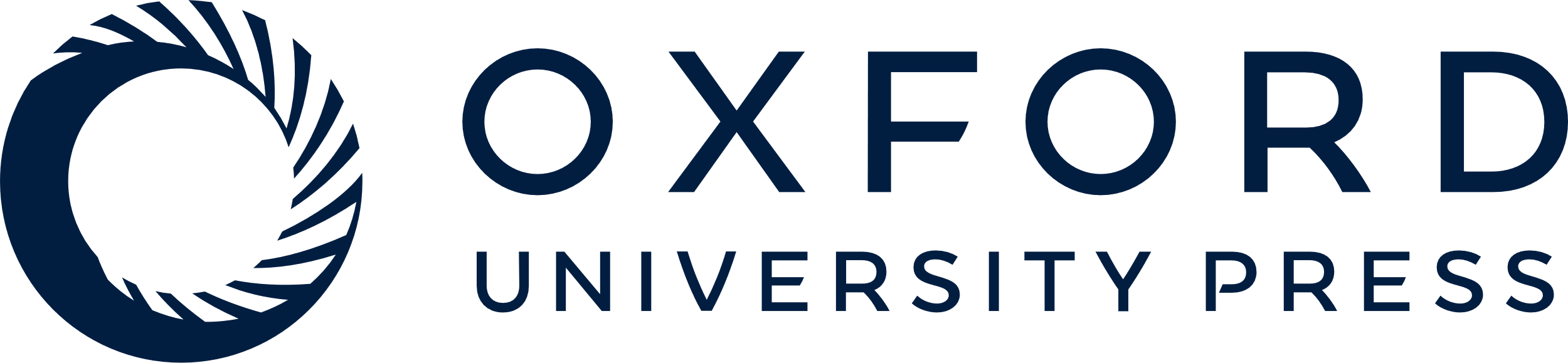 [Speaker Notes: Figure 3 (a) The tumor is composed of nests of polygonal cells; (b) showing strong, granular cytoplasmic positivity with chromagranin stain; (c) S-100 stain highlights the sustentacular cells.


Unless provided in the caption above, the following copyright applies to the content of this slide: © 2004 International Life Sciences Institute]